各区の特色ある施策の展開
市民サービスの拡充
43
区の特性や地域の実情に即した施策の展開
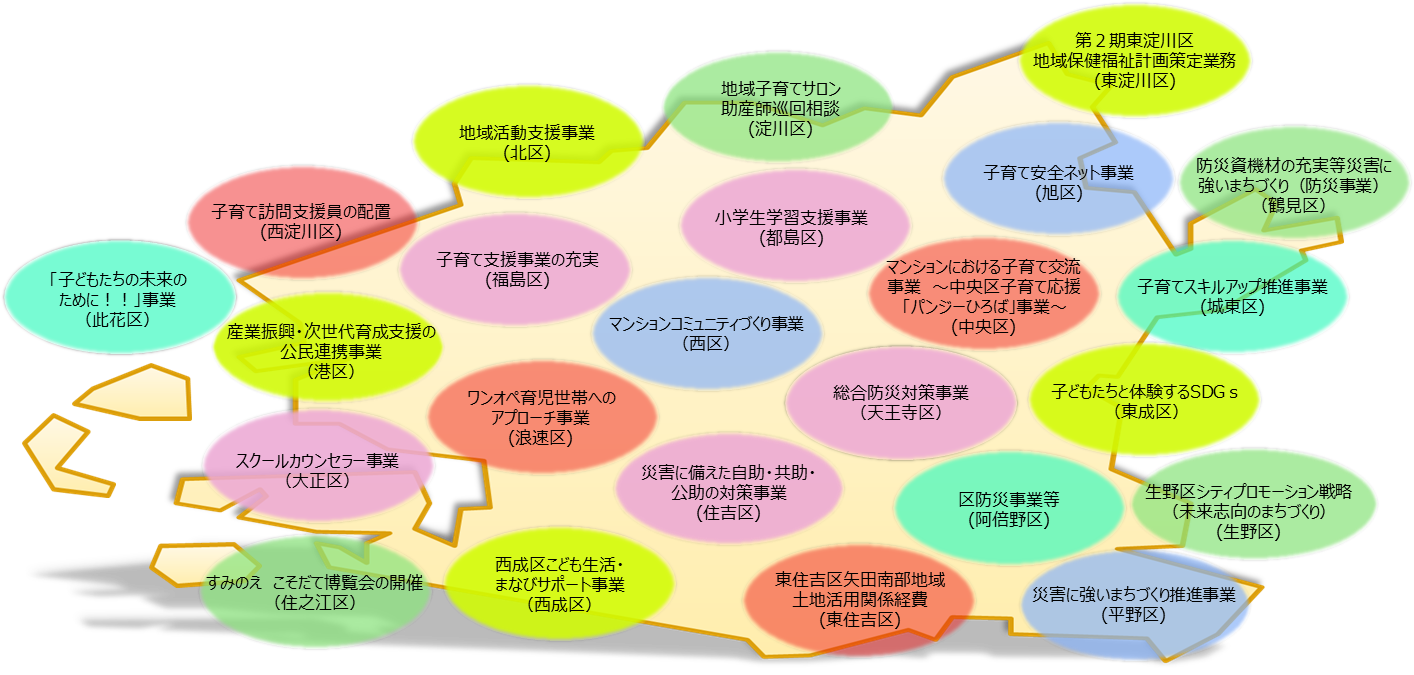 〇　令和２年度の各区の主な特色ある取組み
その他の区事業については、市ホームページの「各区の特色ある取組」を参照